Perikardiocentéza
IVA  2015/1600/11

Řešitelé:	Gabriela Sadílková 
							MVDr. Kristína Řeháková, Ph.D.
Perikardiocentéza
INDIKACE
perikardiální efuze
Perikardiocentéza
KONTRAINDIKACE
absolutní - žádné
relativní - poruchy srážlivosti krve
Perikardiocentéza
PŘÍPRAVA PACIENTA
oholení oblasti pravého hemithoraxu - od sterna do střední části hrudníku v rozsahu 3.-8. žebra
aseptická příprava pole
lokální znecitlivění lidocainem
sedace (pokud je nutné)
sternální/laterální poloha
kontrolní EKG a USG
Perikardiocentéza
SPOTŘEBNÍ MATERIÁL
jehla 14 až 18 G nebo intravenózní kanyla
trojcestný ventil
prodlužovací hadička
stříkačka 10 až 20 ml
odběrové zkumavky
Perikardiocentéza
TECHNIKA ODBĚRU
posunutí kůže z místa vpichu mírně kraniálně
místo punkce dle polohy srdce na RTG snímku, obvykle mezi 4.-5. žebrem v úrovni kostochondrálního spojení, kraniální okraj žebra
proniknutí do dutiny hrudní (přítomnost pleurální efuze)
“škrábavý” fenomén po dotknutí se kanylou perikardu
Perikardiocentéza
TECHNIKA ODBĚRU
krátkým vpichem zasunout kanylu do dutiny perikardu
zavádění přerušit ihned jak se objeví tekutina
aspirace
výměna stříkačky po uzavření trojcestného ventilu
vytažení jehly/kanyly a komprese místa vpichu
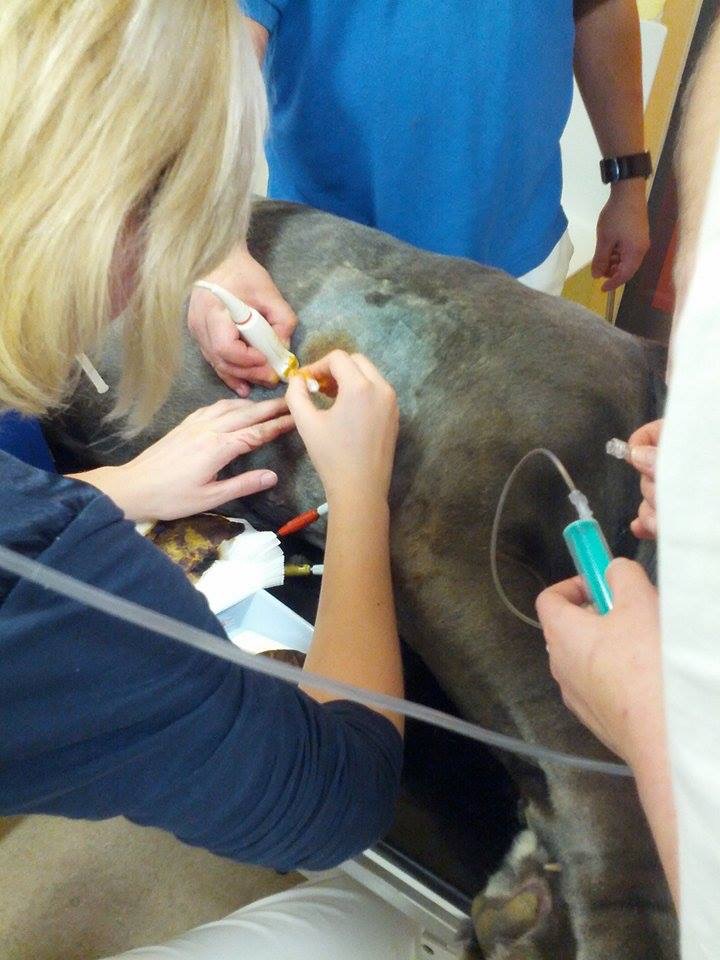 punkce dutiny hrudní pod USG kontrolou
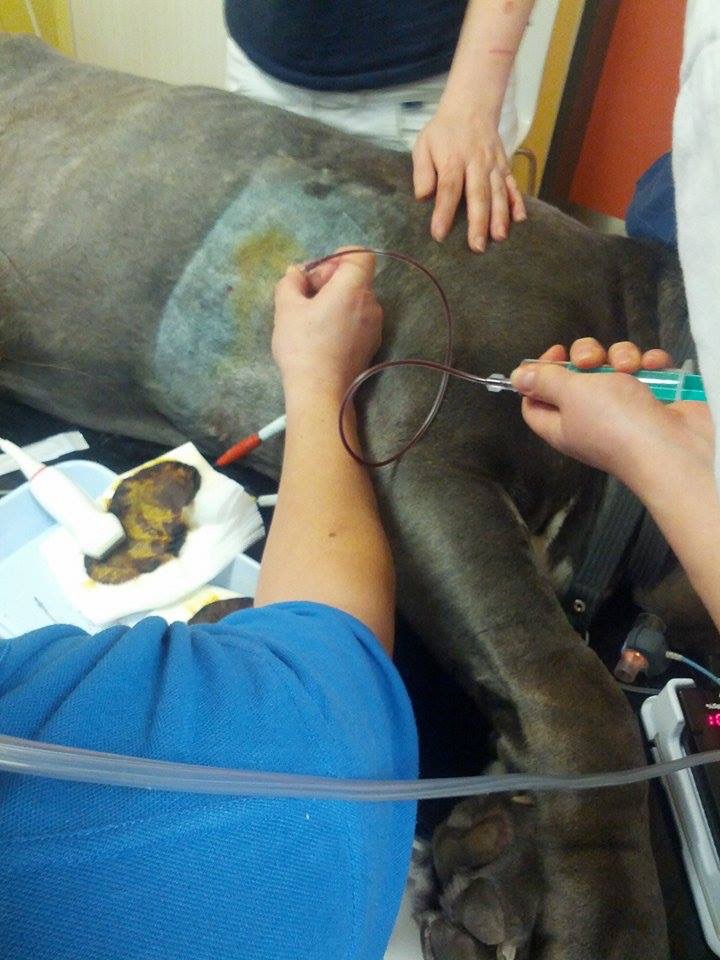 aspirace perikardiální efuze
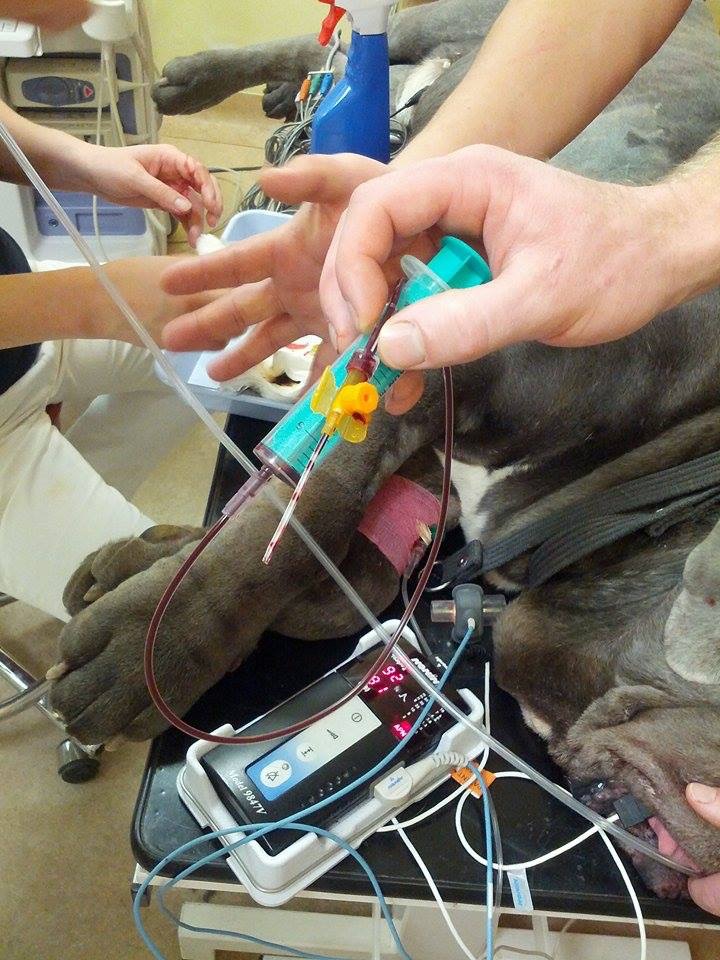 intravenózní katetr, prodlužovací  set, stříkačka
spustit video
Perikardiocentéza
KOMPLIKACE
krvácení
pneumotorax
komorové extrasystoly
perforace srdce
perforace plic
infekce
recidiva
Perikardiocentéza
LITERATURA
SCHREY, Christian F. Vyšetřování psa a kočky v obrazech. 1. české vyd. Praha: Grada, 2010, xv, 592 s. ISBN 9788024731476.
VADEN, Shelly L. Blackwell's five-minute veterinary consult: canine & feline. Ames, Iowa: Wiley-Blackwell, 2009, xliii, 763 p. Five minute veterinary consult. ISBN 081381748x.